Foundations of Teaching and Learning
November 12, 2021
Gee’s Four Categories of Identity
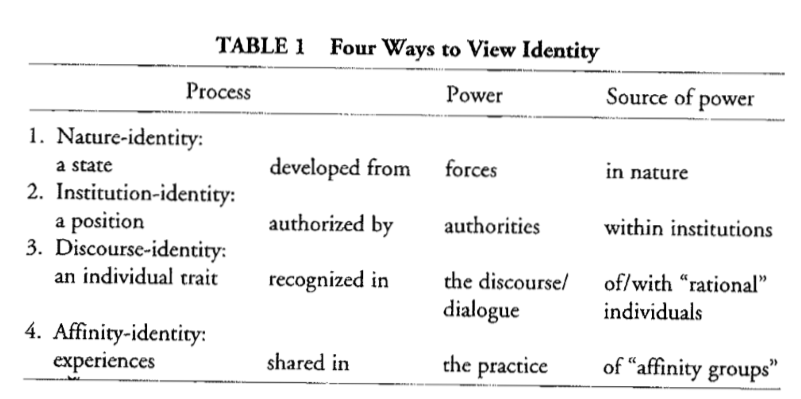 Gee’s Examples for Himself
Nature-Identity
Identical Twin
Institution-Identity
College Professor
Discourse-Identity
A Charismatic Person
Affinity-Identity
Trekkie
An identity can be each of these
See Gee’s example of race

I-identity: laws, rules, or policies that classify individuals as being of a certain race, with specific implications
N-identity: racist eugenics, but also – for instance – factual genetic characteristics such as pre-disposition to Tay-Sachs disease
D-identity: cultural features around racial identity, both positive and negative
A-identity: voluntary selection of practices or preferences seen as being shared with other members of same race
Let’s list in the chat
Identities that you yourself identify with

Starting with N-identities
Let’s list in the chat
Identities that you yourself identify with

I-identities
Let’s list in the chat
Identities that you yourself identify with

D-identities
Let’s list in the chat
Identities that you yourself identify with

A-identities
Thoughts? Questions?
Zhang
Discusses some specific dimensions of cultural difference and how it relates to collaborative learning, building off of Hofstede’s model of cultural dimensions
Hofstede’s (1984, 2003) dimensions
Based on extensive surveys of IBM employees around the world
Hofstede’s (1984, 2003) dimensions
Based on extensive surveys of IBM employees around the world

Determined dimensions on which nations differed
Hofstede’s (1984, 2003) dimensions
Power distance
Individualism .vs. collectivism
Uncertainty avoidance
Masculinity .vs. femininity 
Long-term orientation .vs. short-term orientation
Indulgence .vs. restraint
Zhang’s discussion of dimensions
Power distance
High power distance = more respect for teachers, higher likelihood of treating instructors and texts as authoritative
Low power distance = greater preference for questioning early in learning process
Analytical versus holistic/dialectical thinking
Avoidance of contradiction, clarification versus acceptance of contradiction and complexity
Low-context versus high-context cultures
Low-context: meaning mostly captured in words
High-context: meaning captured partially in social/vocal/relationship cues
Preference for face-to-face over textual communication in high-context cultures
Thoughts? Questions?
Incompleteness
There are many findings in group differences in education that are not explained by these models (Baker et al., 2019)
Ogan et al. (2012)’s work
Collaborative behaviors during blended learning do not map particularly well to collectivism or power distance

Brazil, Costa Rica, Mexico – close, “yoked” collaboration
USA – occasional collaboration
Philippines – avoidance of collaboration
Off-Task Behavior: West side of Pacific Ocean versus the rest of the world
Very low off-task behavior rates in Japan, China, Thailand, and the Philippines – much lower than the rest of the world (Chase & Mueller, 1989;  Lan et al., 2009; Weisz et al., 1995; Rodrigo et al., 2013)

No obvious explanation for this pattern in existing cultural theories -- these countries are quite different from each other, and countries that share specific cultural features with these countries, according to dimensional models, do not seem to also have low off-task behavior.
Are between-country differences driven by
National/personal culture?
Culture of schooling?
Are countries even the right unit?
Guatemala versus Honduras
Mississippi versus Massachusetts
Shenzhen versus rural Xinjiang
Even if there are differences between large groups
Are they seen in most/all individuals as individual traits?

Or are they emergent in the culture of specific situations, and not seen in all participants?
Are all Americans individualistic? Are all Brazilians collectivistic?
Do you match the Hofstede Dimensions
For the country you most grew up in

https://www.hofstede-insights.com/product/compare-countries/

Choose your country
Then click read more
Thoughts? Questions?
Teachers’ Narrative Arcs (Machalow et al., 2020)
Identity viewed as teacher’s narratives about their own experience with mathematics over time
Teachers’ Narrative Arcs (Machalow et al., 2020)
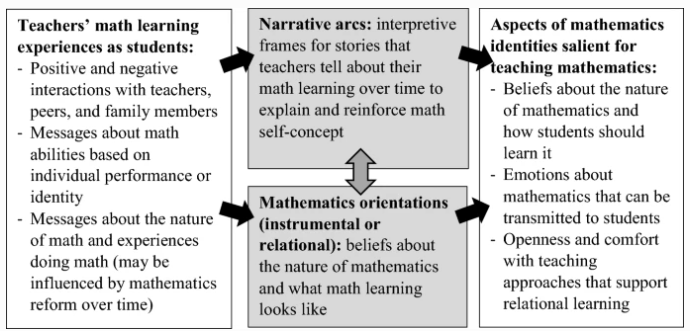 Teachers’ Narrative Arcs (Machalow et al., 2020)
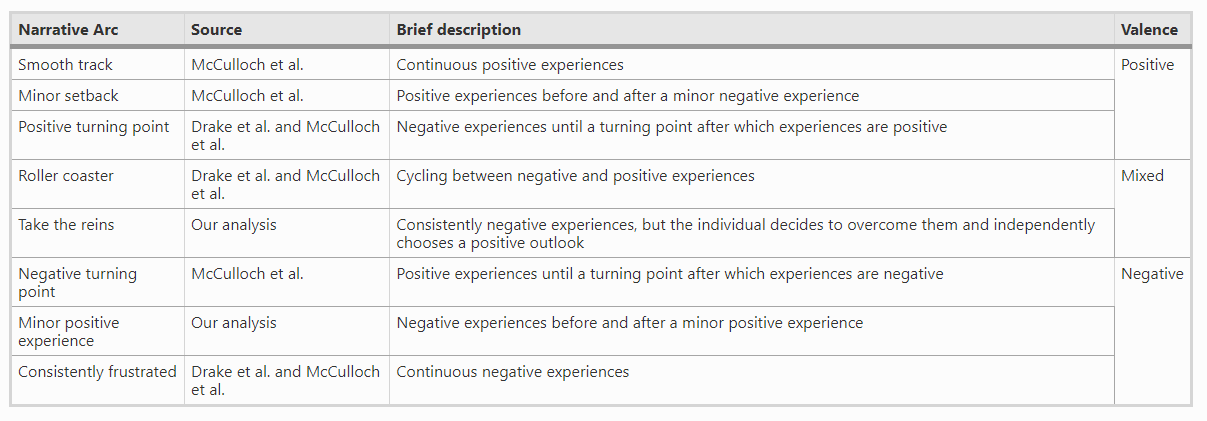 Teachers’ Narrative Arcs and Orientation to Mathematics
Negative-valence narrative arcs
Mostly instrumental orientation (focused on replicating strategies, correct answers, and external rewards) 
Positive-valence narrative arcs
Mostly relational orientation (focused on problem solving, creativity, and internal motivation)
Thoughts? Questions?
Upcoming
11/12 THIS AFTERNOON in-person meetup (320p-4p)
11/15 Essay due
11/19: Motivation and Engagement
11/24: Constructionism (special day/time)
12/3: Effective Learning Strategies